S8P1f  Recognize there are more than 100 elements and some have similar properties as shown on the periodic table of elements. EQ:  Just WHERE are these elements with similar properties?
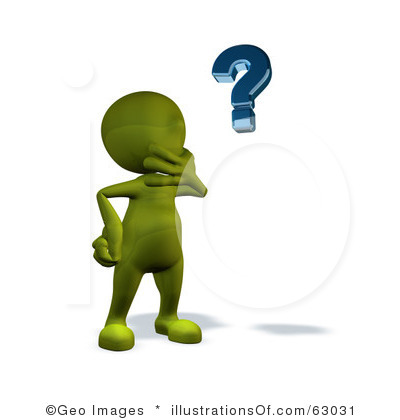 Wake Up!Sing along (if you’d like!)
Song:  Day 1 on the periodic table
Song:  Day 2  with pictures
Song:  Day 3   with the words
Where are they located on the Periodic Table of Elements?
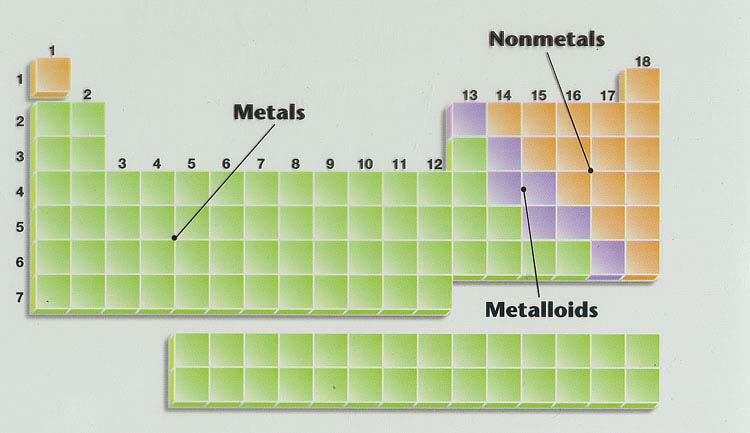 Look in your book (p. 338-339) for the zigzag line!
What are the properties of metals, nonmetals, and metalloids?
Use a Venn diagram to compare their properties
metalloids
Try it:  Sort your cards into the correct circle.
Use your book (pages 340-341) to help you.
metals ---- nonmetals
Solids at room temp. (except mercury)
Most are gases
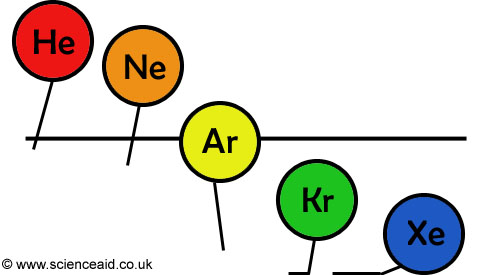 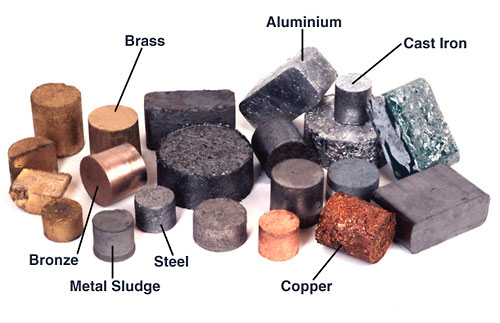 metals ----- nonmetals
higher melting points
lower melting points
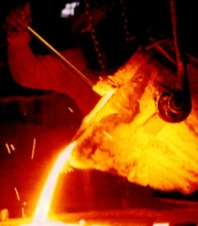 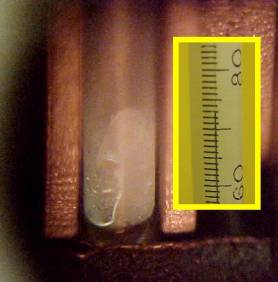 metals ---- nonmetals
malleable 
   (can be pounded & shaped)
 
harder
brittle (break easily)


Softer than metals
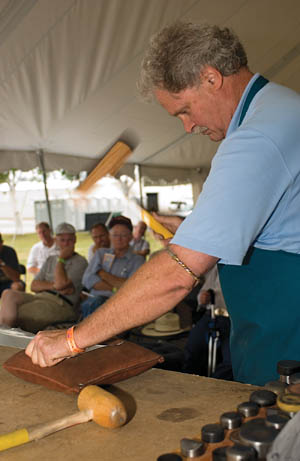 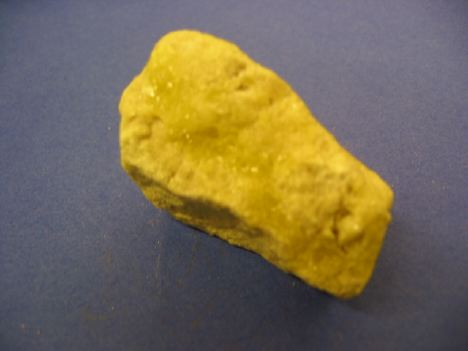 metals ---- nonmetals
Ductile 
(can be drawn into wire)
Not ductile
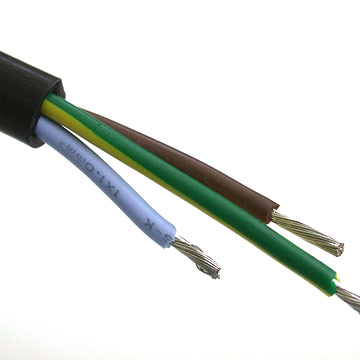 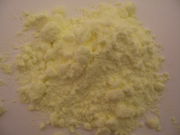 metals ---- nonmetals
lustrous (shiny)
dull
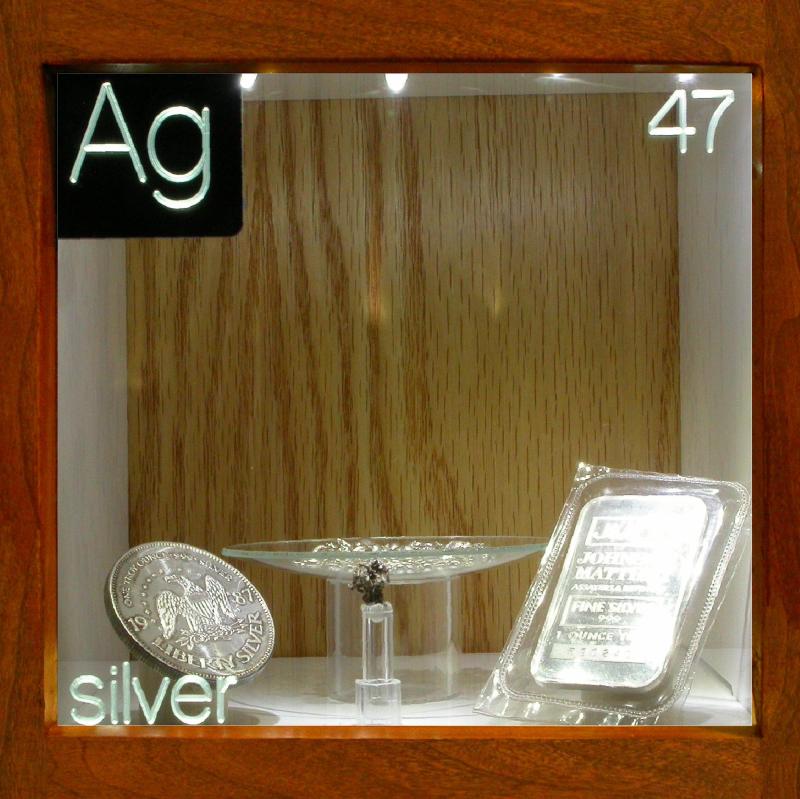 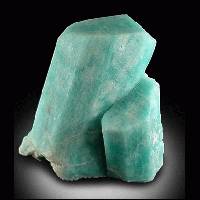 metals ---- nonmetals
Good conductors of heat and electricity
Poor conductors
     (good insulators)
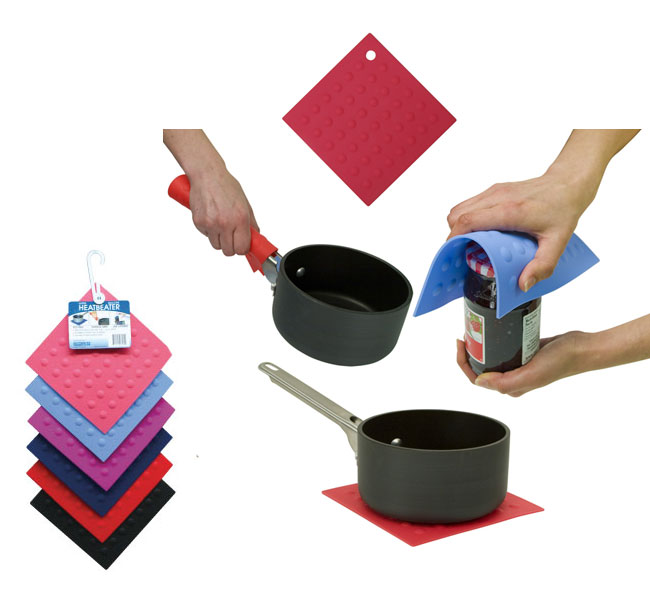 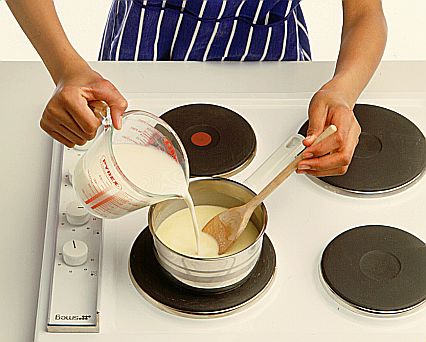 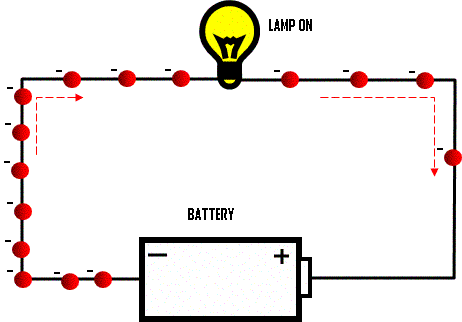 metals ---- nonmetals
Includes the least reactive group (18)
   (noble gases)  
     *most stable
Includes the most reactive group (1)
   (alkali metals)
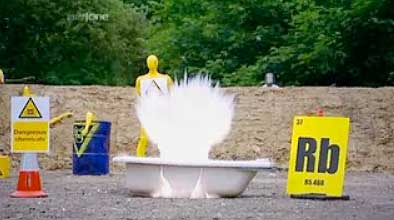 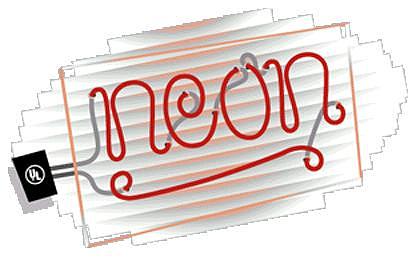 Brainiac Video (no commercials)
Backup copy on teachertube--with commercials
Metalloids
Have some of the properties of metals and  some of the properties of nonmetals
Include semiconductors (Used in electronics)
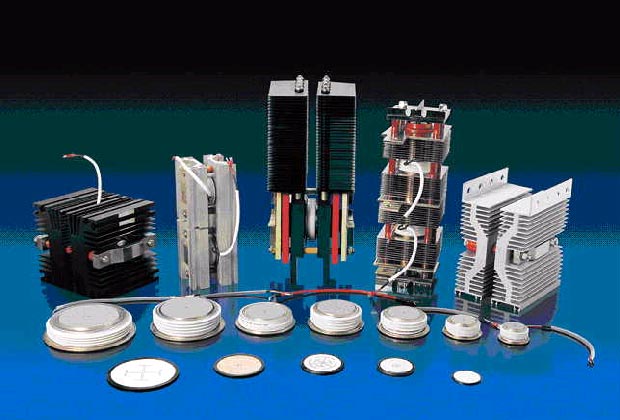 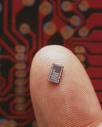 metals ---- nonmetals
Tend to lose electrons (form positive ions +)
Tend to gain electrons (form negative ions -)
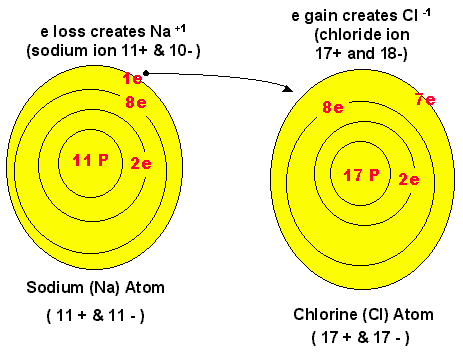